ИНФОРМАЦИОННЫЙ БЮЛЛЕТЕНЬ (АВГУСТ 2018)
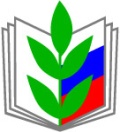 Нижегородская районная организация Нижегородской областной организации Профессионального союза работников народного образования и науки РФ
ЧЕГО ДОБИЛИСЬ ПРОФСОЮЗЫ РОССИИ
В чем проблема?                  ЗАРПЛАТА            Чего добились профсоюзы
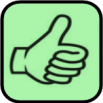 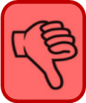 МРОТ  с 1 января 2018 года увеличен с 7800 до 9489 рублей (85% от величины прожиточного минимума), а с 1  мая                               2018  года повышен до 11 163 рублей - до  уровня прожиточного минимума. МРОТ ежегодно будет устанавливаться в размере прожиточного минимума трудоспособного населения за 2 квартал предыдущего года.
Много лет МРОТ оставался ниже прожиточного минимума. Уравнивание этих величин откладывалось правительством на длительный срок. В конце 2017 года принят закон о поэтапном приравнивании МРОТ к прожиточному минимуму только с 2019 года
В чем проблема?                          НАДБАВКИ      Чего добились профсоюзы
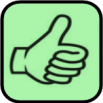 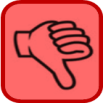 После долгих боев «местного значения» профсоюзы отстояли «чистую формулу» МРОТ                                             в Конституционном суде, который 7.12.17 окончательно постановил: компенсационные                                  и стимулирующие выплаты в МРОТ не включаются.
Большинство работодателей, выплачивая работникам зарплату, включало стимулирующие    и компенсационные надбавки в МРОТ, из- за чего работники теряли в деньгах. Правительство поддерживало позицию работодателей.
В чем проблема?                               ПЕНСИЯ          Чего добились профсоюзы
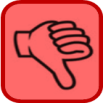 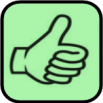 Федерация Профсоюзов заключила договор с ПФР, который упрощает подготовку документов работников для назначения пенсии. Теперь можно начинать сбор документов за год. Профсоюзы организуют и контролируют  своевременное назначение пенсии работникам.
Для оформления пенсии можно было приступать к сбору документов за месяц до наступления пенсионного возраста и только лично. Назначение пенсии зачастую задерживалось. Появились отказы в назначении страховой пенсии по старости  из- за того,  что граждане не приобрели необходимых пенсионных прав.
По  материалам  центральной профсоюзной газеты «Солидарность»